Black holes in EinsteinGeneral Relativity
Prof Chris Done, University of Durham
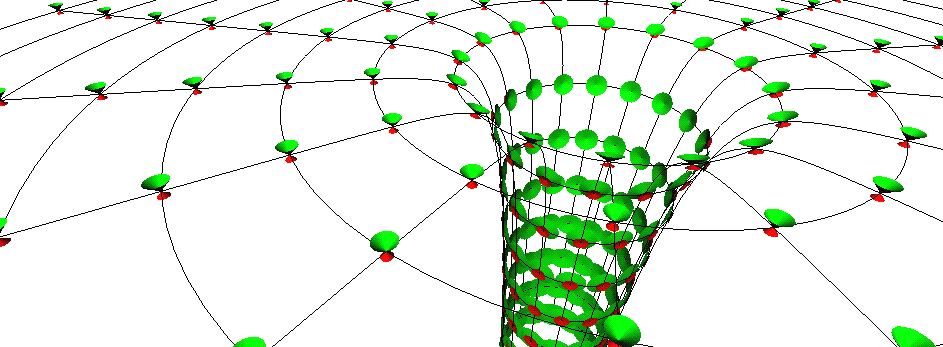 Lecture 1
General relativity
Black holes and neutron stars binaries
Accretion flows in strong gravity (and no B field) – discs and other spectral states
Einstein’s gravity: Special relativity
Travelling at fixed speed c through spacetime….
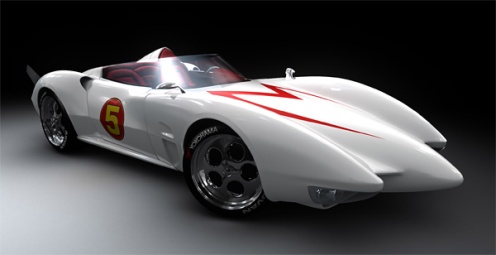 Generally all through time
If put some of the motion through space then takes longer to move through time (time dilation)
speed = distance/time so length contraction
Einstein’s gravity: general relativity
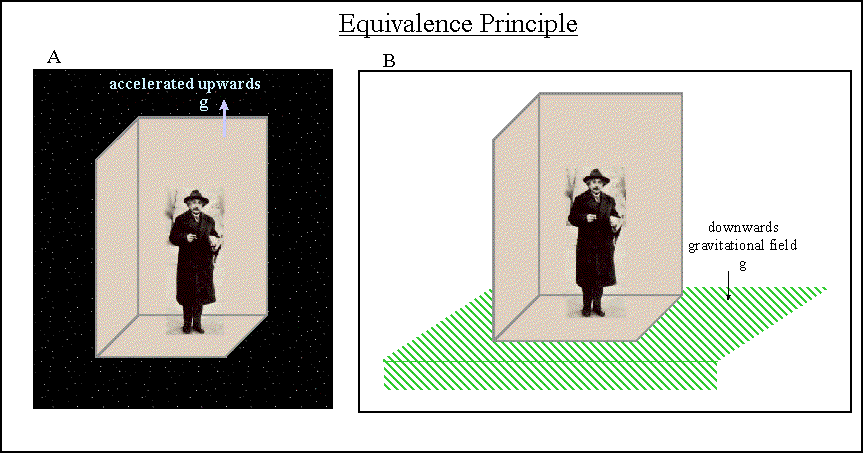 SR doesn’t do acceleration, gravity makes acceleration 
Is there a difference? Look the same, behave the same…
Maybe they ARE the same -  ‘happiest thought’
Principle of equivalence: acceleration=gravity
Acceleration: Special relativity
Circular motion easiest to think about
Measure roundabout circumference (cL) and radius (rL) by crawling around with ruler of length L
Get ratio c/r=2p
Now rotate ….
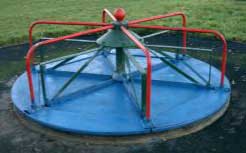 Acceleration: special relativity
Length contracts along direction of motion so need more ruler lengths to go round c’ > c!! But radius unaffected as its not in direction of motion
Ratio c’/r > 2p 
Can’t happen!! …in flat space
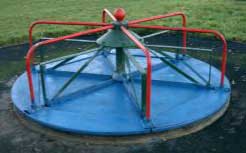 Positive curvature
E.g. surface of a sphere. 
Equator =2pr
Diameter 2r= pr
c’/r =4 < 2p 
Wrong way!! We want something >2p
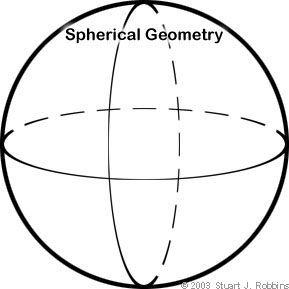 Curved spaces
Negative curvature
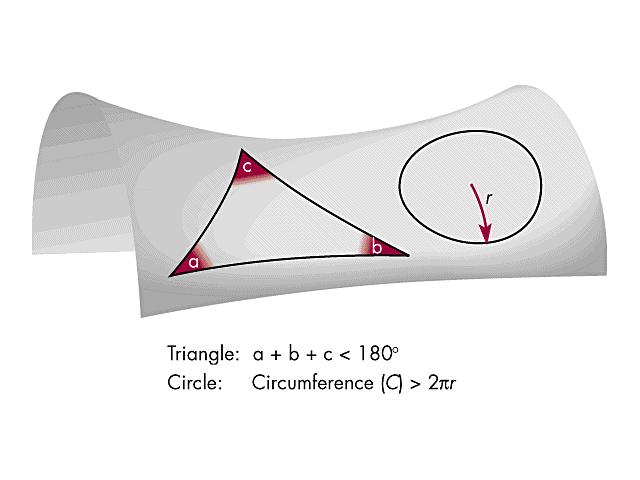 Space curves torwards in one direction and away in the other - c’/r >2p
Acceleration = Curvature (SR) 
Gravity = Acceleration (EP) 

hence 
Gravity  = Curvature
Gravity: warped spacetime
Gravity IS curvature 
Natural paths (no forces acting ie inertial frames) are ‘straight lines’ on curved space - geodesics
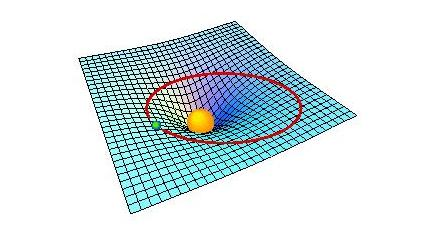 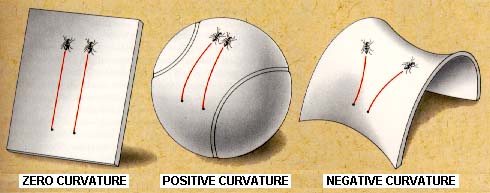 Gravity: Einstein
NOT action at a distance force (Newtonian)
Space(time) warped by mass(energy)
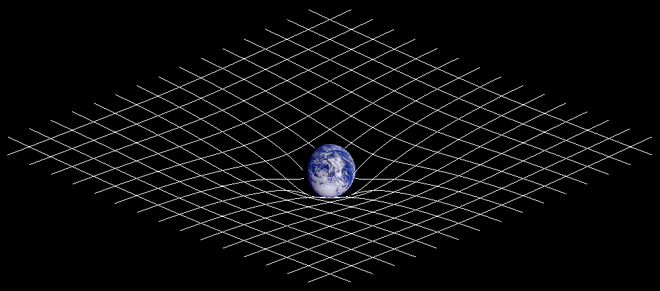 http://en.wikipedia.org/wiki/General_relativity
Gravity: Einstein
Should think of it in 3D but difficult to draw!
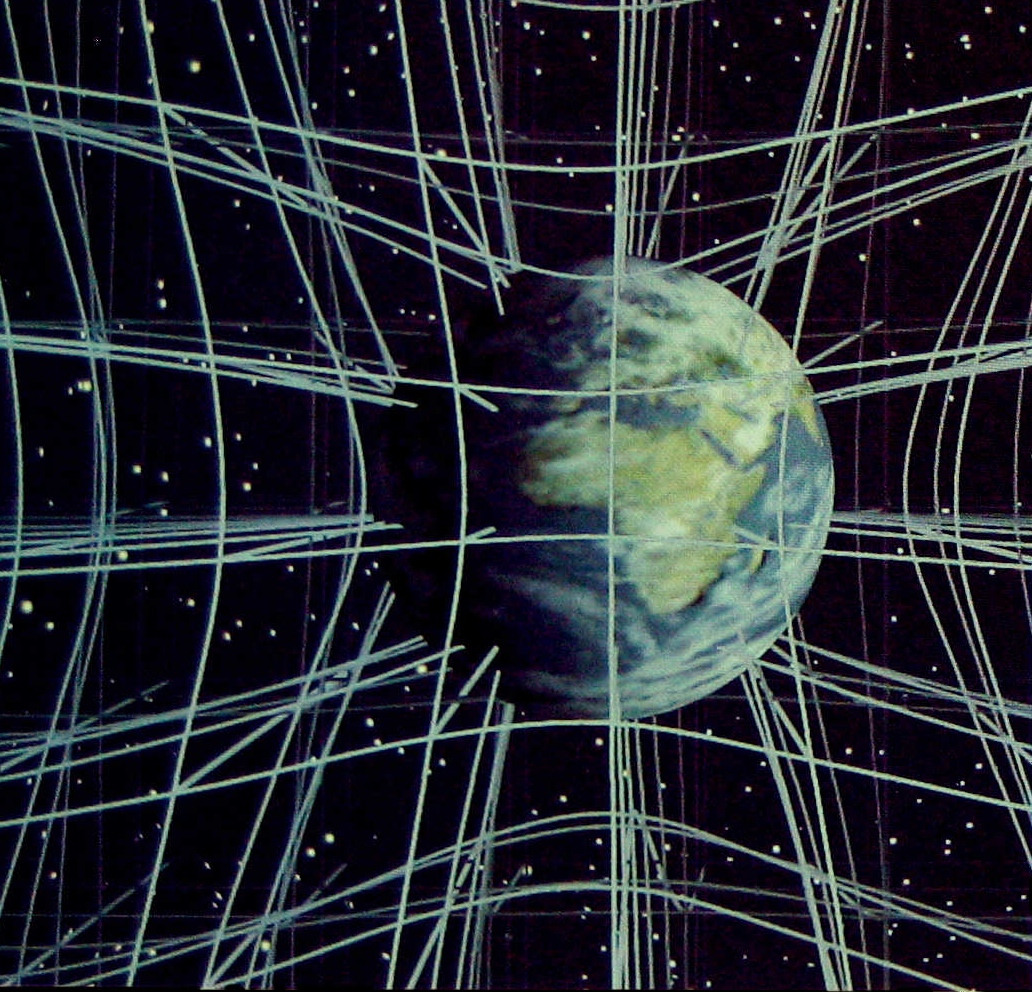 Christopher Vitale of Networkologies and the Pratt Institute.
Toolkit for GR
How to describe curvature ?
How does mass(energy) curve space(time) ?
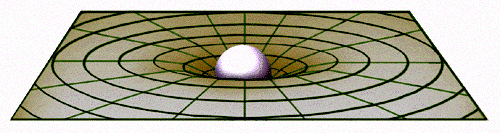 Toolkit for GR
How to describe curvature ?
How does mass(energy) curve space(time) ?
How to describe these ‘straight line’ natural paths?
True position
Apparent position
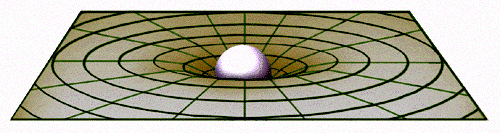 Toolkit for GR
How to describe curvature ?
How does mass(energy) curve space(time) ?
How to describe these ‘straight line’ natural paths?
Tensors
True position
Apparent position
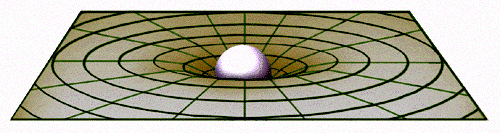 Curved spacetime: general relativity
ds2=(1-2GM/c2r) c2dt2 - (1-2GM/c2r)-1 dr2 - r2dq2 - r2sin2df2
Schwarszchild metric – Rs=2GM/c2 get stationary paths with ds2=(1-2GM/c2r) c2dt2 <0 so don’t exist! 
EVENT HORIZON
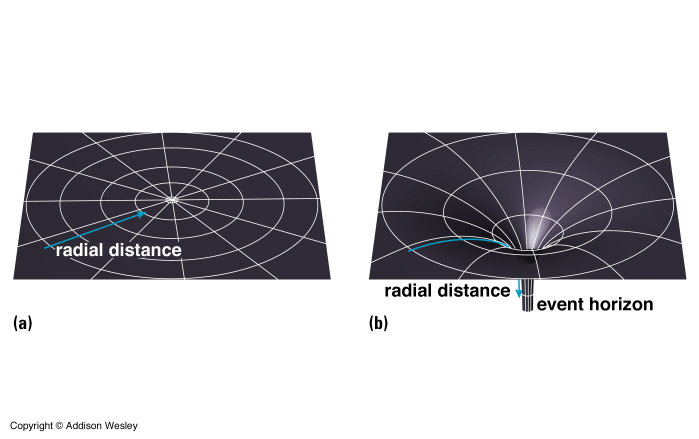 Gravity: warped spacetime
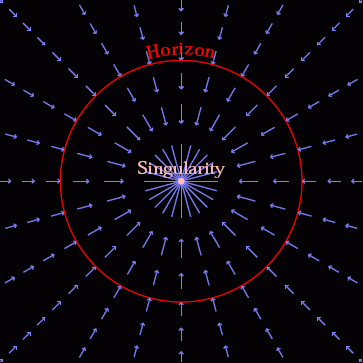 Spacetime itself in falling in at the speed of light
Nothing travels faster than light so everything swept down below event horizon
© Andrew Hamilton
Gravity: warped spacetime
Spacetime itself in falling in at the speed of light
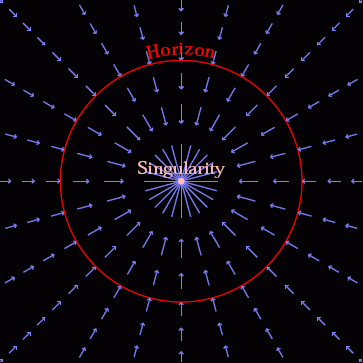 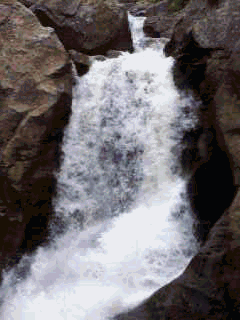 Black hole recipe:
But get less and less energy! 
Iron is crossover between fusion and fission! No more energy!
Iron core builds up as iron ‘ash’ sinks down from layers above. pulled in by gravity but no other energy!
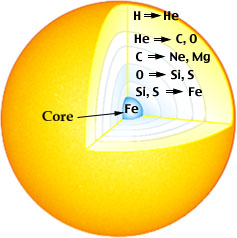 Black hole recipe:
Fe core pulled in by gravity. How far can material be compressed?
Electron degeneracy pressure – wave-particle duality in quantum mechanics. Smaller box, smaller wavelength, higher energy, faster! 
Can’t go faster than c!
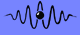 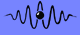 End of life of massive stars
Hit this when Fe core is 1.4x mass of Sun
e- + p+  > n  + ne
Neutrons have higher mass, shorter wavelength so fit in MUCH smaller box! Floor drops away. 
Implosion, followed by dramatic supernovae explosion!
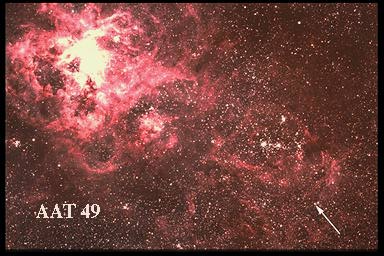 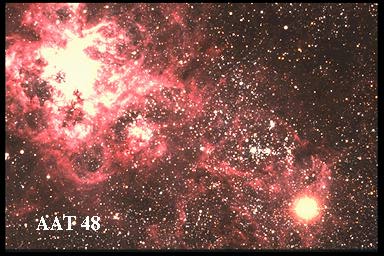 The core!
But core being hit by infalling layers from above
Neutrons get squashed into smaller and smaller box, going faster and faster
Hit c at 1.4-3x mass of sun (depends on rotation rate)
no known state of matter can hold up complete collapse 
Event horizon only factor of 3 smaller than a neutron star
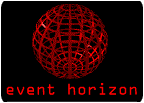 Observing black holes?
How to test this ?
The thing about a black hole, its main distinguishing feature is its black! And the thing about space, your basic space colour is its black! So how are you supposed to see them ? Red Dwarf
By gravity – all they possess!
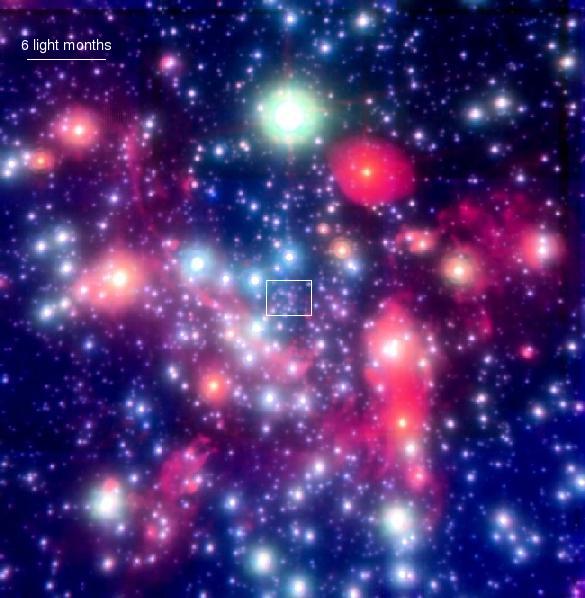 Gravitational effect on nearby stars 
Stars in GC get to within a lightday, but this is 2000x event horizon. Not probing the REALLY curved BH spacetime.
Hard to detect
By gravity – all they possess!
Gravitational effect on nearby stars 
Stars in GC get to within a lightday, but this is 2000x event horizon. Not probing the REALLY curved BH spacetime.
Hard to detect
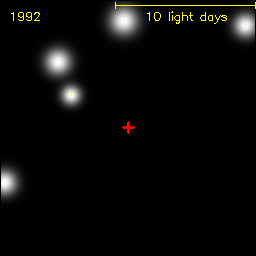 Observing black holes?
How to test this ?
The thing about a black hole, its main distinguishing feature is its black! And the thing about space, your basic space colour is its black! So how are you supposed to see them ? Red Dwarf
Accretion
Continuous ring of gas – friction dissipates energy 
Makes material hot 
BRIGHT accretion discs glowing X-ray hot
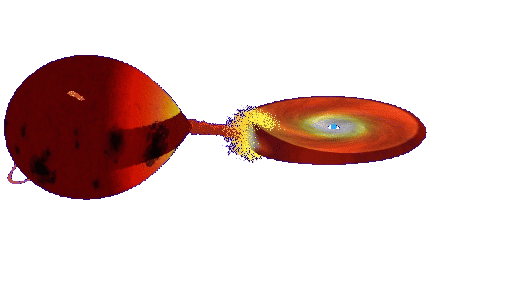 © Andrew Beardmore
X-rays blocked by atmosphere
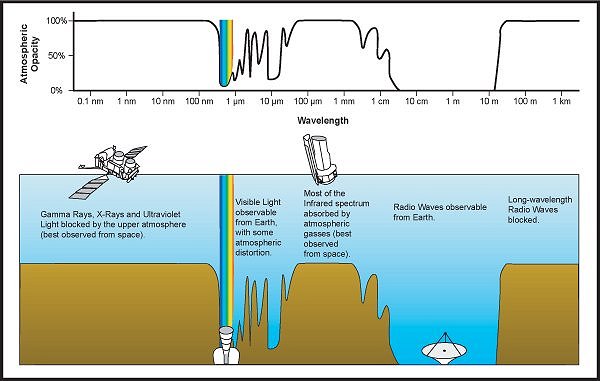 NASA image
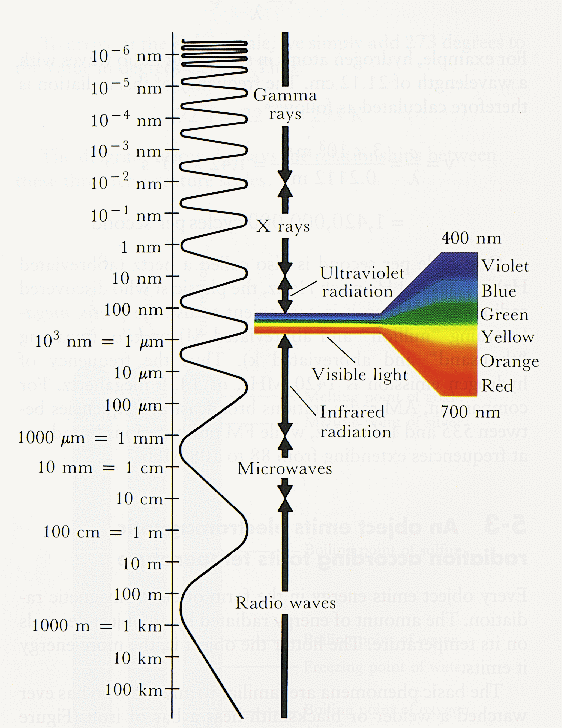 X-rays
Visible
Radio
Wavelength
Rocket Science!
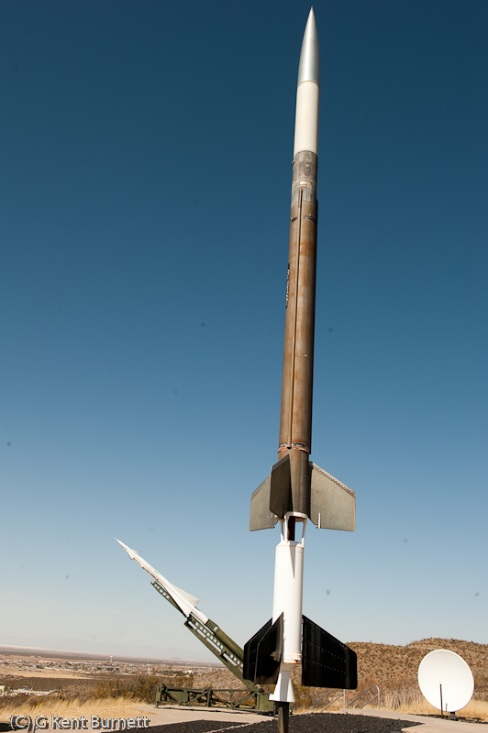 Nobel Prize to Giaconni in 2002 for discovery of cosmic X-ray sources in the 1960s
Black holes position highlighted by the high energy X-ray radiation released by material falling towards the event horizon
NASA image
100,000 light years, 100,000 million stars
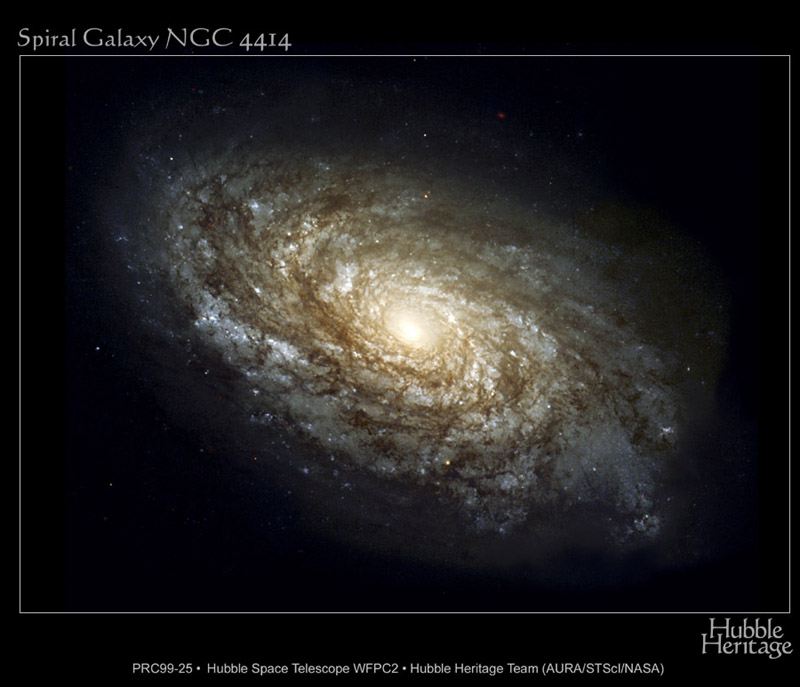 Sun
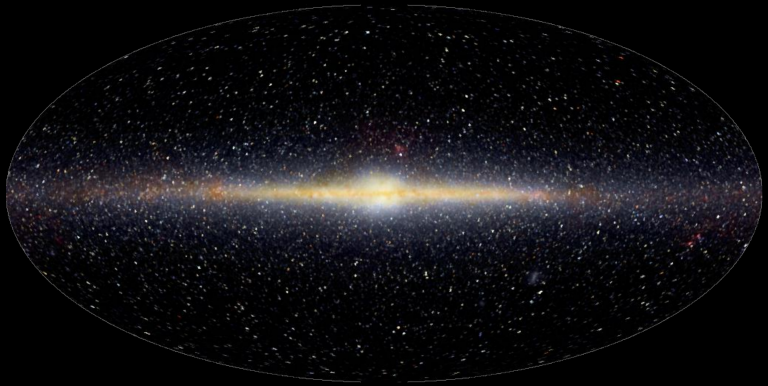 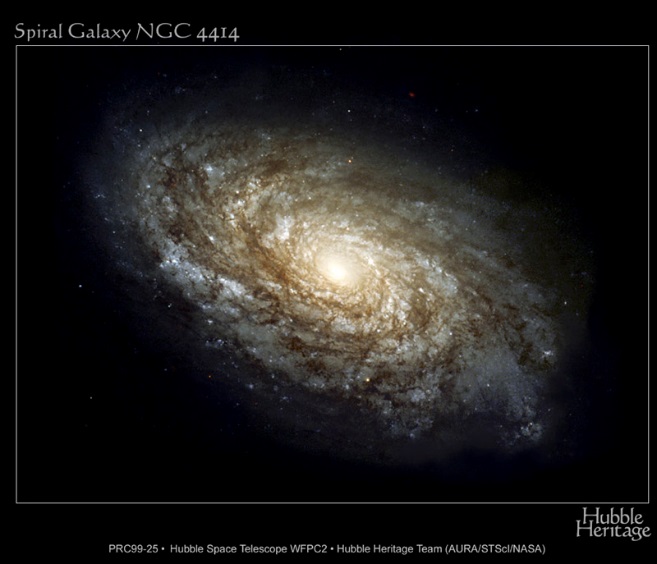 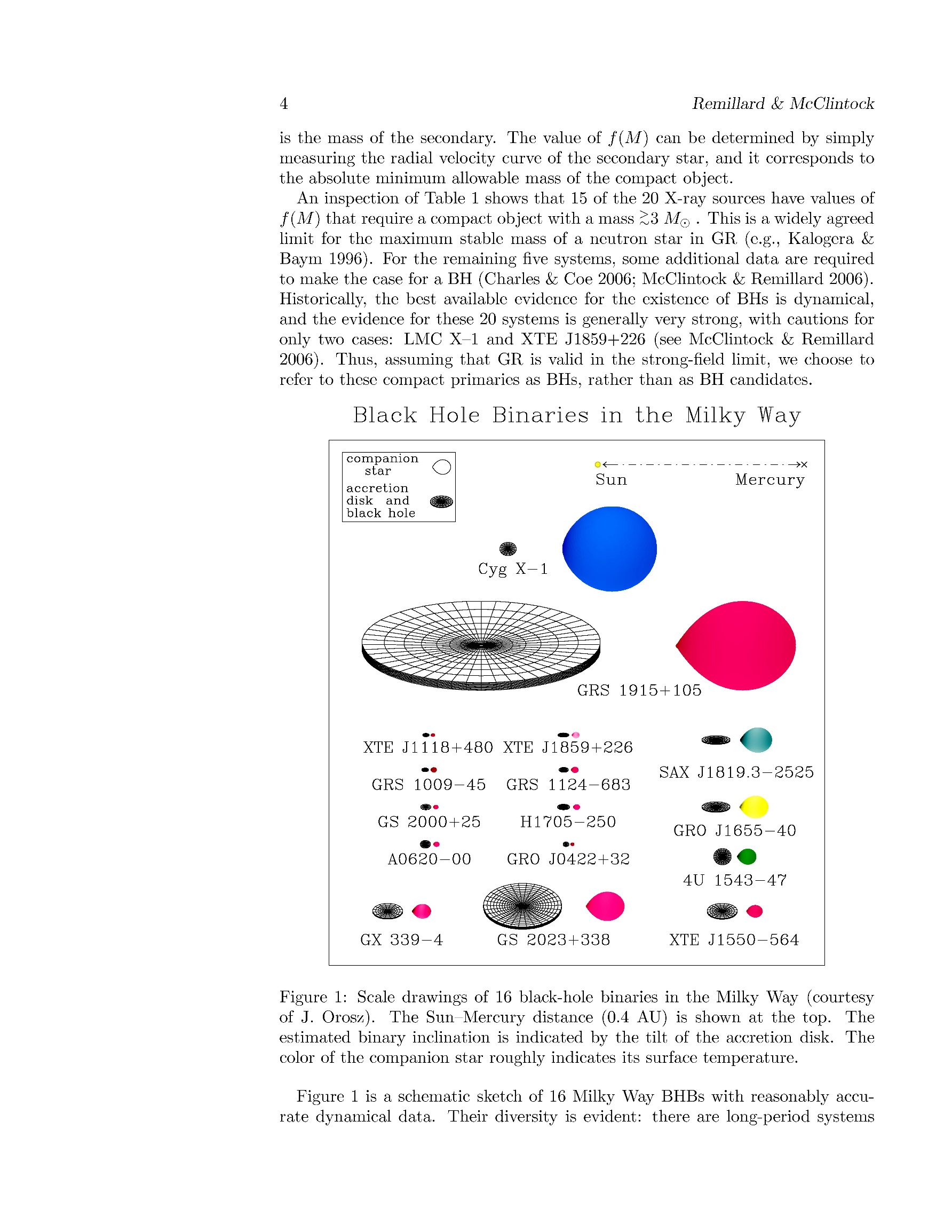 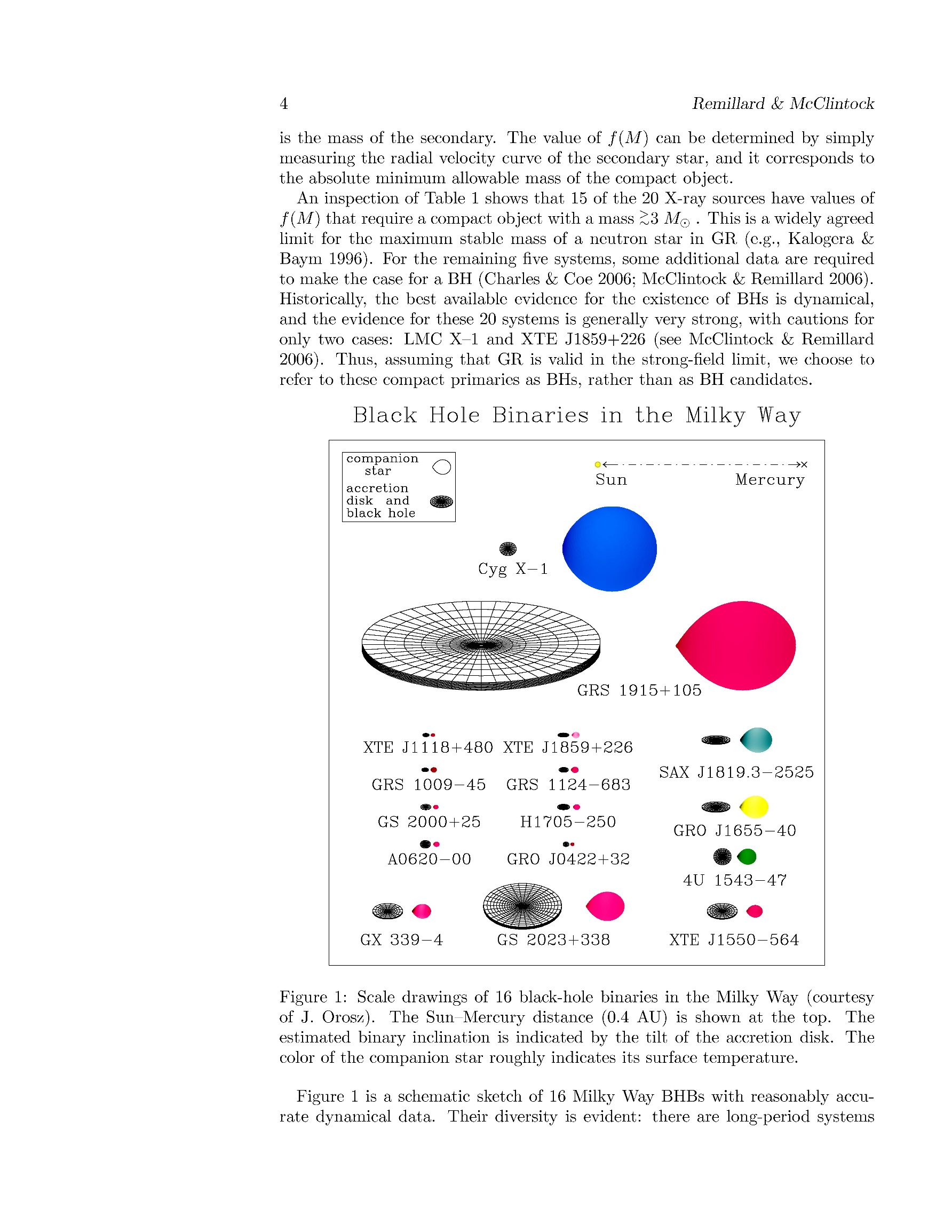 Supermassive BH
Million-Billion x Sun
Stellar mass BH
10x Sun
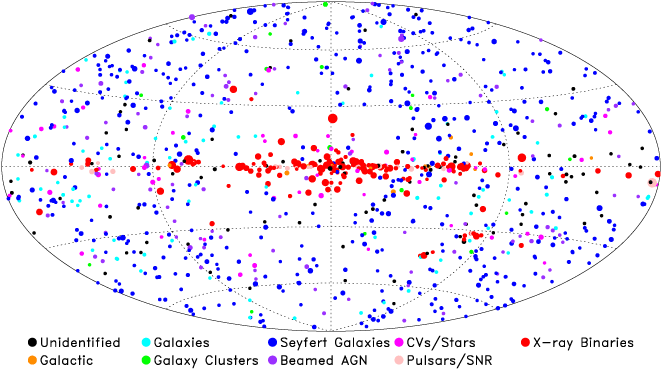 NASA image
Accretion
Accreting BH: huge X-ray luminosity close to event horizon Rs
Emission from region of strong spacetime curvature
Observational constraints on strong gravity if we can understand accretion!
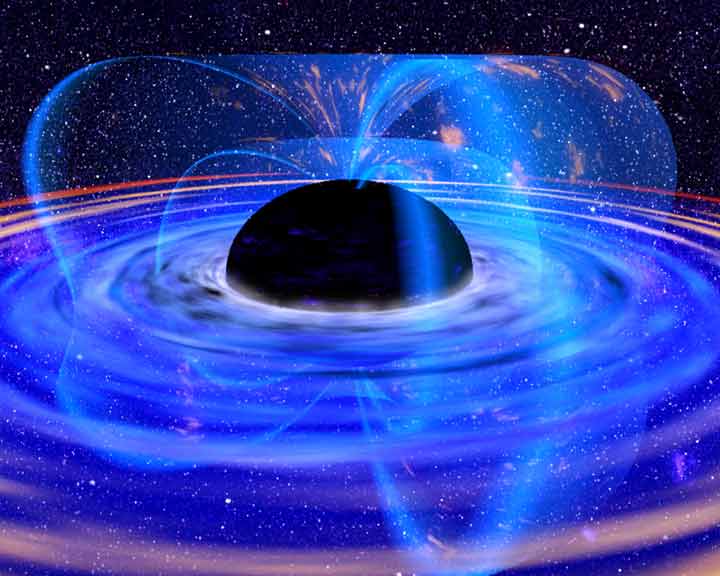 Accretion
Accreting BH: huge X-ray luminosity close to event horizon Rs
Emission from region of strong spacetime curvature
Observational constraints on strong gravity if we can understand accretion! 
Neutron star size ~ Risco so accretion flow sees same gravity -  then hits surface - test of event horizon (if no B field)
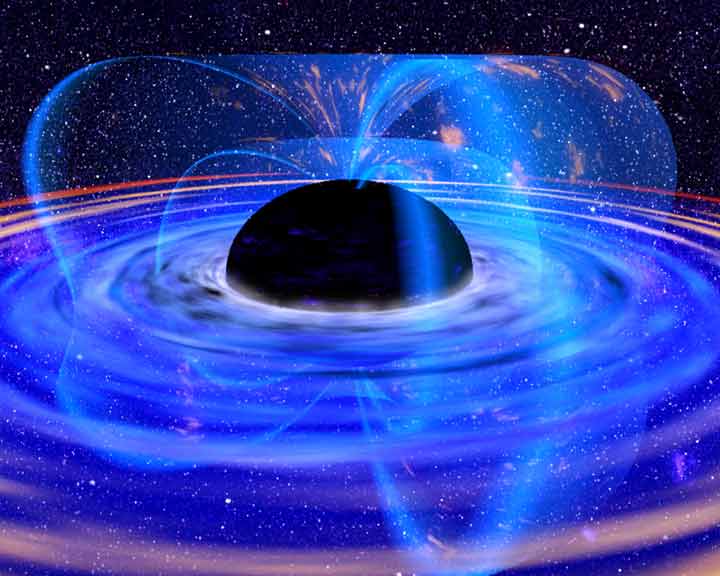 Spectra
Plot nf(n) as this peaks at energy where power output of source peaks. 
N(E)=AE -G
F(E)=EN(E)= AE-G+1=AE-a
     a=G-1
Log Ef(E)
Soft spectrum
Most power at low E 
a>1 G>2
Log E
dL=  F(E) dE =  EF(E) dE/E = EF(E) dlog E
Spectra
Plot nf(n) as this peaks at energy where power output of source peaks. 
N(E)=AE -G
F(E)=EN(E)= AE-G+1=AE-a
     a=G-1
Log Ef(E)
hard spectrum
Most power at high E 
a<1 G<2
Log E
dL=  F(E) dE =  EF(E) dE/E = EF(E) dlog E
Spectra
Plot nf(n) as this peaks at energy where power output of source peaks. 
N(E)=AE -G
F(E)=EN(E)= AE-G+1=AE-a
     a=G-1
Log Ef(E)
flat spectrum
Equal power per decade
a=1 G=2
Log E
dL=  F(E) dE =  EF(E) dE/E = EF(E) dlog E
Accretion
Continuous ring of gas – friction dissipates energy 
Makes material hot 
BRIGHT accretion discs glowing X-ray hot
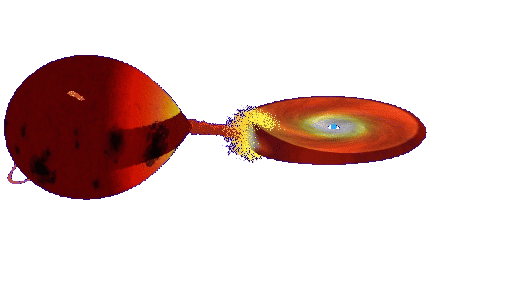 © Andrew Beardmore
Orbits in Newtonian gravity
Gravity attractive – wants to be closer in. 
but if closer then rotate faster due to angular momentum conservation
Bigger outward centrifugal force!
Stable orbits everywhere
Energy
Angular momentum, barrier 1/r2
r
Newtonian gravity  -1/r
Orbits in Newtonian gravity
Gravity attractive – wants to be closer in. 
but if closer then rotate faster due to angular momentum conservation
Bigger outward centrifugal force!
Stable orbits always possible - potential minimum
Energy
Angular momentum, barrier 1/r2
r
Newtonian gravity  -1/r
Orbits in Einstein’sgravity
Extra term, adds to gravity at small radii
Energy
Angular momentum, barrier 1/r2
r
Newtonian gravity  -1/r
Einstein  -1/r3
Orbits in Einstein’sgravity
Extra term, adds to gravity at small radii
But still got possibility of stable orbits….
Energy
Angular momentum, barrier 1/r2
r
Newtonian gravity  -1/r
Einstein  -1/r3
Orbits in general relativity
But not when too close 
When within a factor ~3 of the event horizon then no more stable orbits
Last stable circular orbit – sets the inner edge of the disc!
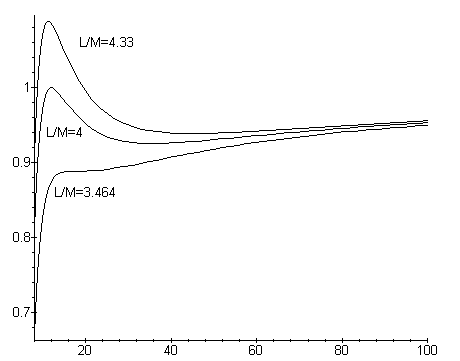 Orbits in general relativity
But not when too close 
When within a factor ~3 of the event horizon then no more stable orbits
Last stable circular orbit – sets the inner edge of the disc!
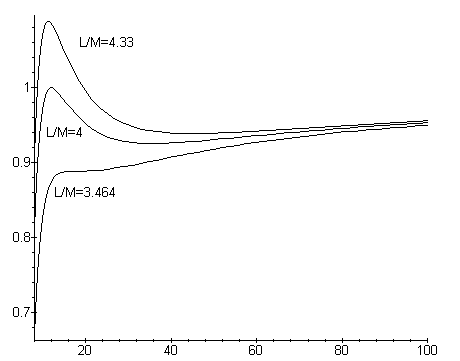 Orbits in general relativity
But not when too close 
When within a factor ~3 of the event horizon then no more stable orbits
Last stable circular orbit – sets the inner edge of the disc!
6Rg - Orbital velocity only ~0.3c !! Light orbits 3Rg, horizon 2Rg
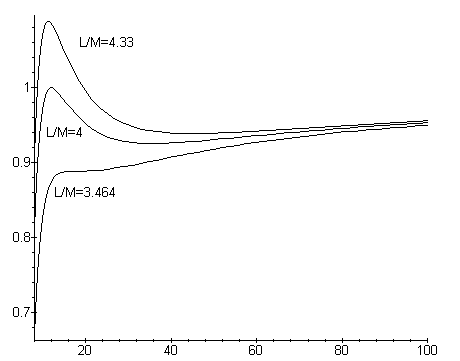 Spectra of accretion flow: disc
Differential Keplerian rotation
Viscosity B: gravity  heat 
Thermal emission: L = AsT4
Temperature increases inwards until minimum radius Rlso(a*) For a*=0 and L~LEdd Tmax is
1 keV (107 K) for 10 M 
10 eV (105 K) for 108 M
Log  n f(n)
Log n
[Speaker Notes: Accretion discs are the most well known form of the accretion flow. Inner radii rotate faster so there is viscous friction (a magnetic dynamo) which converts gravitational energy to heat. If this thermalises then at large radii there is not much gravitational energy and a lot of area, so producing low temperature, while at small radii there is lots of energy and not much area, so high temperature. There is a minimum radius – the last stable orbit which is a GR prediction – so there is a maximum temperature. At LEdd this is of order 1keV, or 10 million degrees for GBH, or 10eV, a hundred thousand degrees for a supermassive BH.]
Spectra of accretion flow: disc
Differential Keplerian rotation
Viscosity B: gravity  heat 
Thermal emission: L = AsT4
Temperature increases inwards until minimum radius Rlso(a*) For a*=0 and L~LEdd Tmax is
1 keV (107 K) for 10 M 
10 eV (105 K) for 108 M
Log  n f(n)
Log n
[Speaker Notes: Accretion discs are the most well known form of the accretion flow. Inner radii rotate faster so there is viscous friction (a magnetic dynamo) which converts gravitational energy to heat. If this thermalises then at large radii there is not much gravitational energy and a lot of area, so producing low temperature, while at small radii there is lots of energy and not much area, so high temperature. There is a minimum radius – the last stable orbit which is a GR prediction – so there is a maximum temperature. At LEdd this is of order 1keV, or 10 million degrees for GBH, or 10eV, a hundred thousand degrees for a supermassive BH.]
Spectra of accretion flow: disc
Differential Keplerian rotation
Viscosity B: gravity  heat 
Thermal emission: L = AsT4
Temperature increases inwards until minimum radius Rlso(a*) For a*=0 and L~LEdd Tmax is
1 keV (107 K) for 10 M 
10 eV (105 K) for 108 M
Log  n f(n)
Log n
[Speaker Notes: Accretion discs are the most well known form of the accretion flow. Inner radii rotate faster so there is viscous friction (a magnetic dynamo) which converts gravitational energy to heat. If this thermalises then at large radii there is not much gravitational energy and a lot of area, so producing low temperature, while at small radii there is lots of energy and not much area, so high temperature. There is a minimum radius – the last stable orbit which is a GR prediction – so there is a maximum temperature. At LEdd this is of order 1keV, or 10 million degrees for GBH, or 10eV, a hundred thousand degrees for a supermassive BH.]
Spectra of accretion flow: disc
Differential Keplerian rotation
Viscosity B: gravity  heat 
Thermal emission: L = AsT4
Temperature increases inwards until minimum radius Rlso(a*) For a*=0 and L~LEdd Tmax is
1 keV (107 K) for 10 M 
10 eV (105 K) for 108 M 
Maximum spin Tmax is 3x higher at same total luminosity
Log  n f(n)
Log n
[Speaker Notes: Accretion discs are the most well known form of the accretion flow. Inner radii rotate faster so there is viscous friction (a magnetic dynamo) which converts gravitational energy to heat. If this thermalises then at large radii there is not much gravitational energy and a lot of area, so producing low temperature, while at small radii there is lots of energy and not much area, so high temperature. There is a minimum radius – the last stable orbit which is a GR prediction – so there is a maximum temperature. At LEdd this is of order 1keV, or 10 million degrees for GBH, or 10eV, a hundred thousand degrees for a supermassive BH.]
Spectra of accretion flow: disc
Differential Keplerian rotation
Viscosity B: gravity  heat 
Thermal emission: L = AsT4
Temperature increases inwards until minimum radius Rlso(a*) For a*=0 and L~LEdd Tmax is
1 keV (107 K) for 10 M 
10 eV (105 K) for 108 M 
Maximum spin Tmax is 3x higher at same total luminosity
Log  n f(n)
Log n
[Speaker Notes: Accretion discs are the most well known form of the accretion flow. Inner radii rotate faster so there is viscous friction (a magnetic dynamo) which converts gravitational energy to heat. If this thermalises then at large radii there is not much gravitational energy and a lot of area, so producing low temperature, while at small radii there is lots of energy and not much area, so high temperature. There is a minimum radius – the last stable orbit which is a GR prediction – so there is a maximum temperature. At LEdd this is of order 1keV, or 10 million degrees for GBH, or 10eV, a hundred thousand degrees for a supermassive BH.]
Observed disc spectra in BHB!!
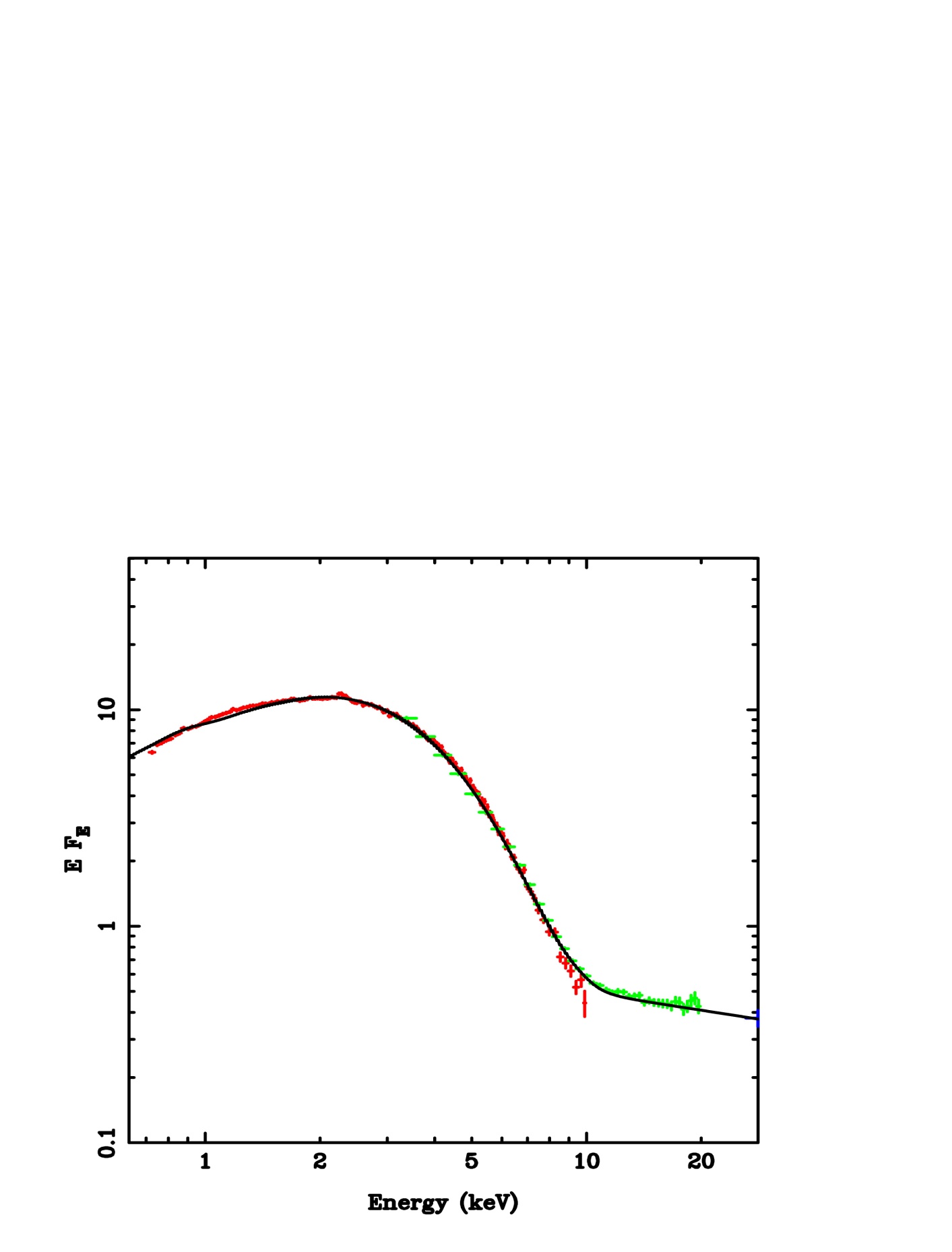 Fit disc models to get maximum temperature  and flux in the disc
L=2pD2 F /cos i = A T4  
A=2prin2 Rg2 (Rg=GM/c2)
Get one measure of inner radius IF we know the system parameters!
GX-339-4
Kolehmainen et al 2010
BHB – Quasars for the impatient
BRIGHT! Huge amounts of data, long term variability (days –years) in mass accretion rate (due to H ionisation instability in disc)
Observational template of accretion flow as a function  of L/LEdd onto ~10 M BH (6-14 M)
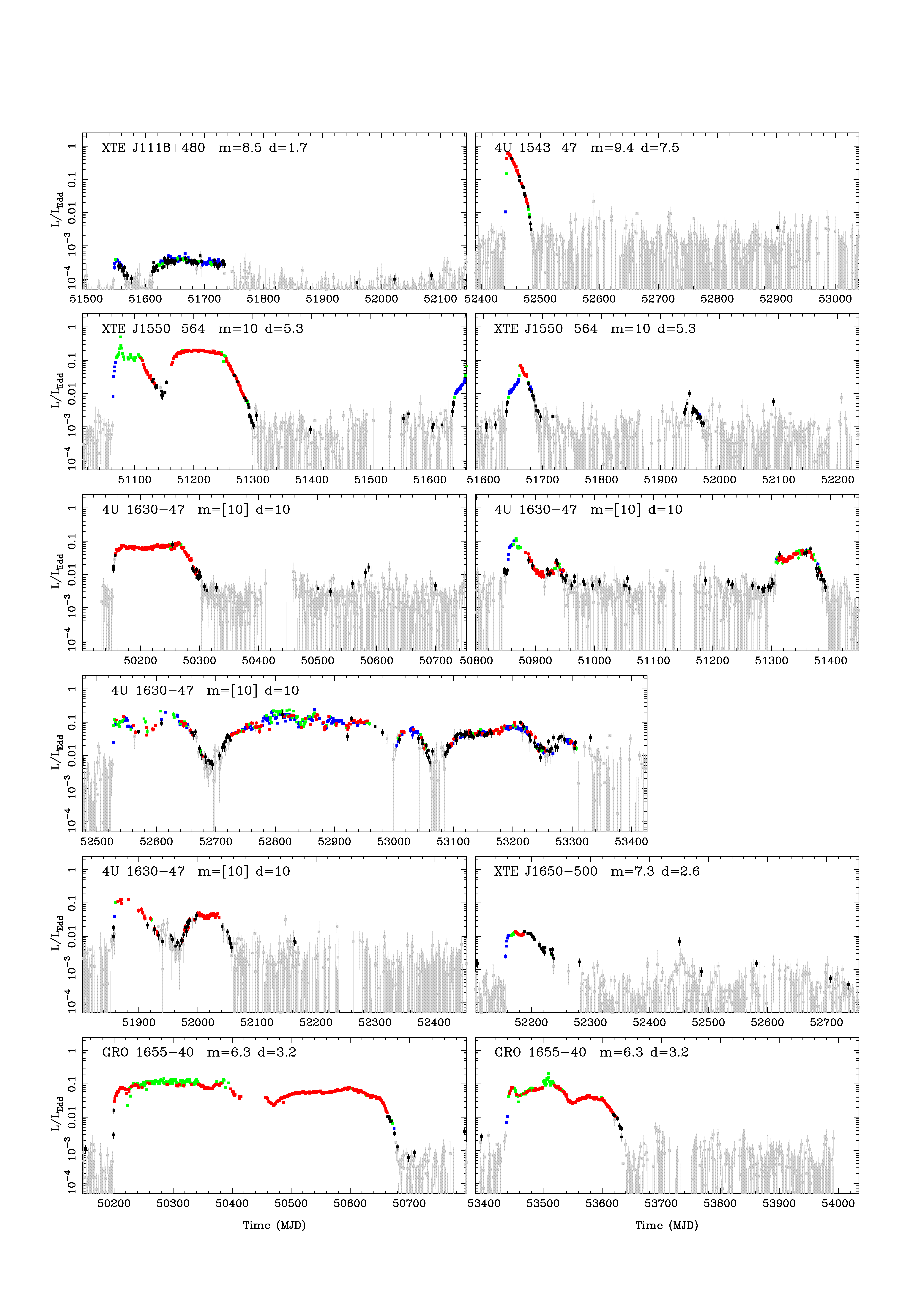 DGK07
2 years
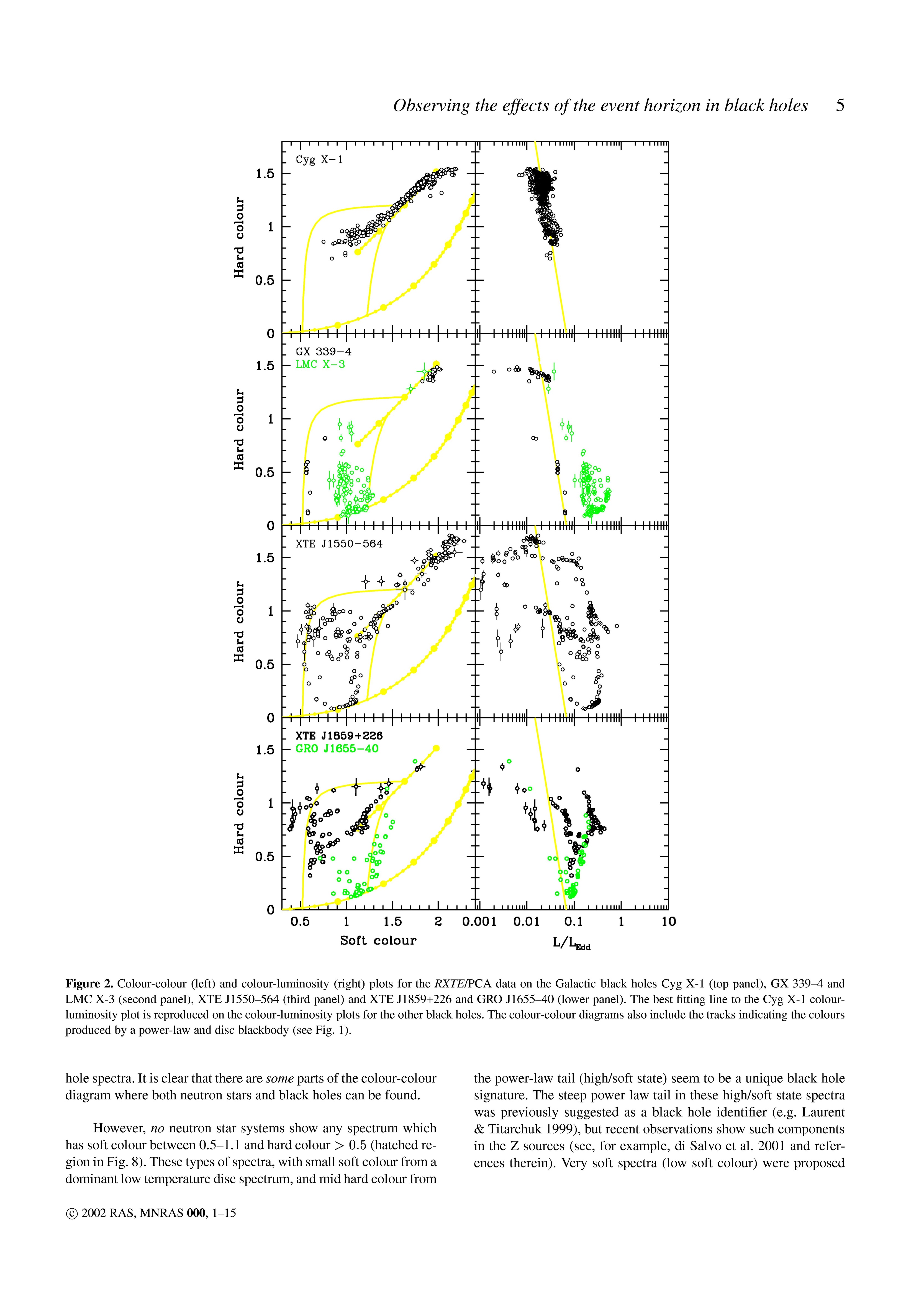 BHB – Quasars for the impatient
Observational template of accretion flow as a function  of L/LEdd onto ~10 M BH (very homogeneous!)
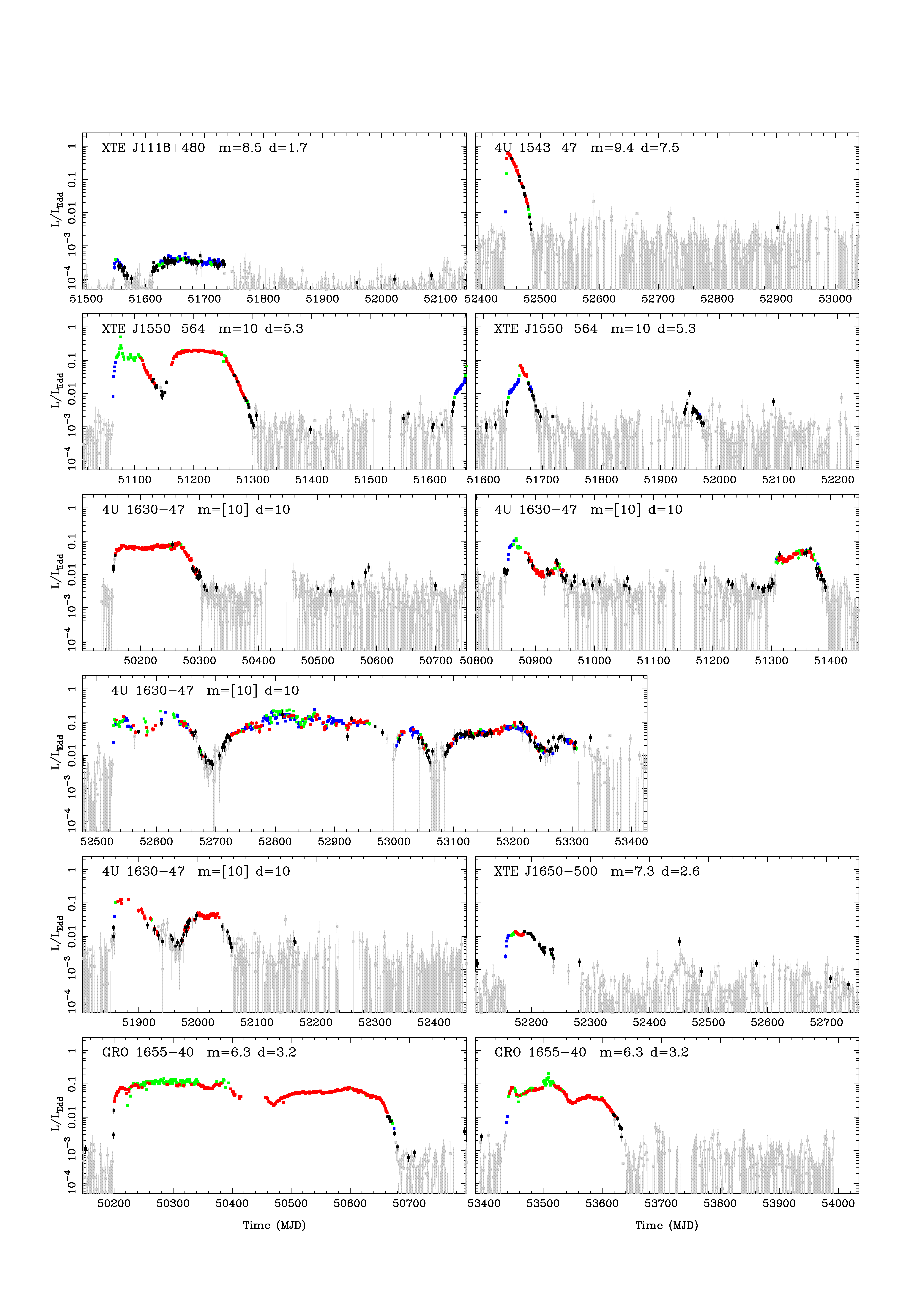 DGK07
2 years
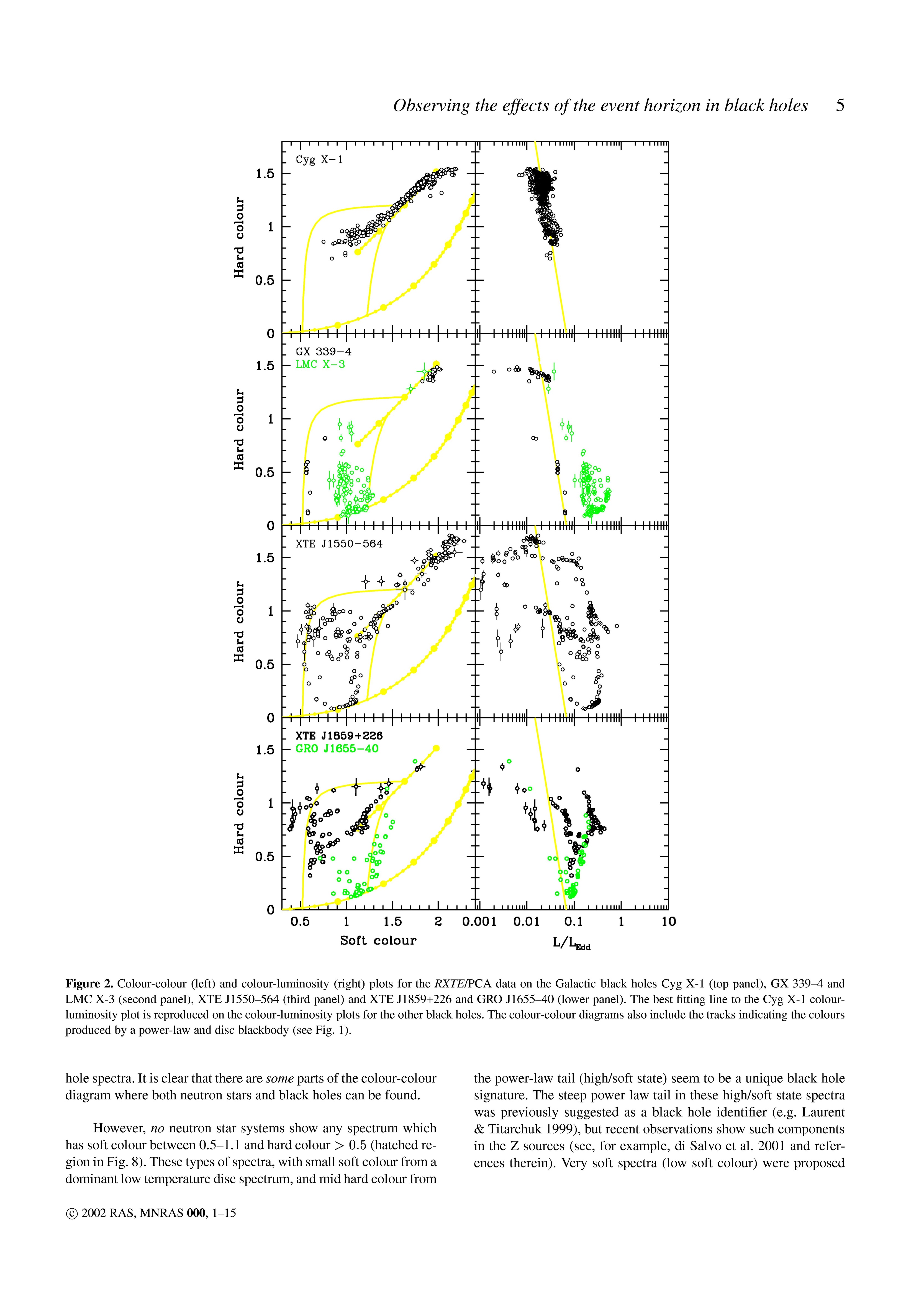 Variability of disc:long timescale
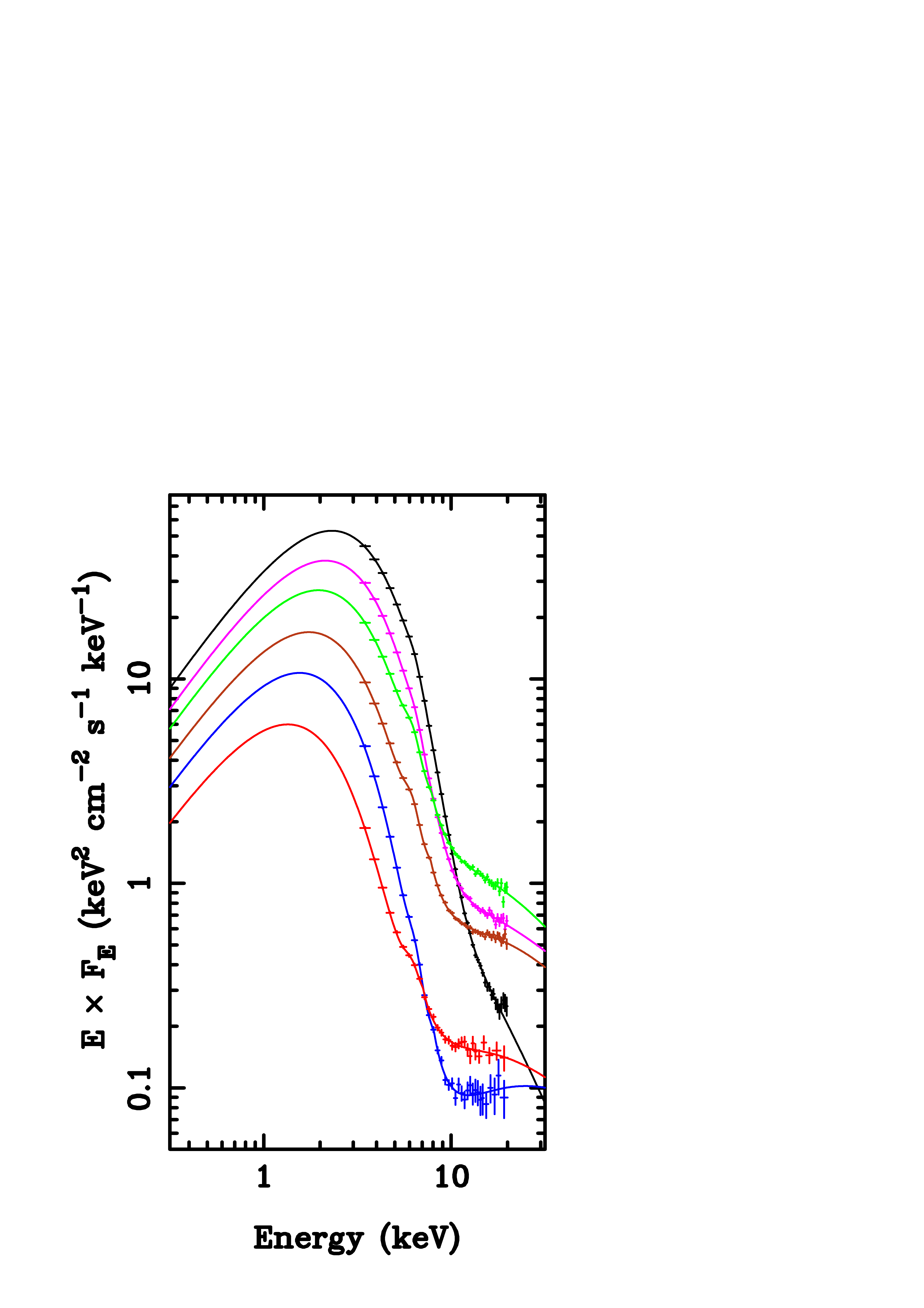 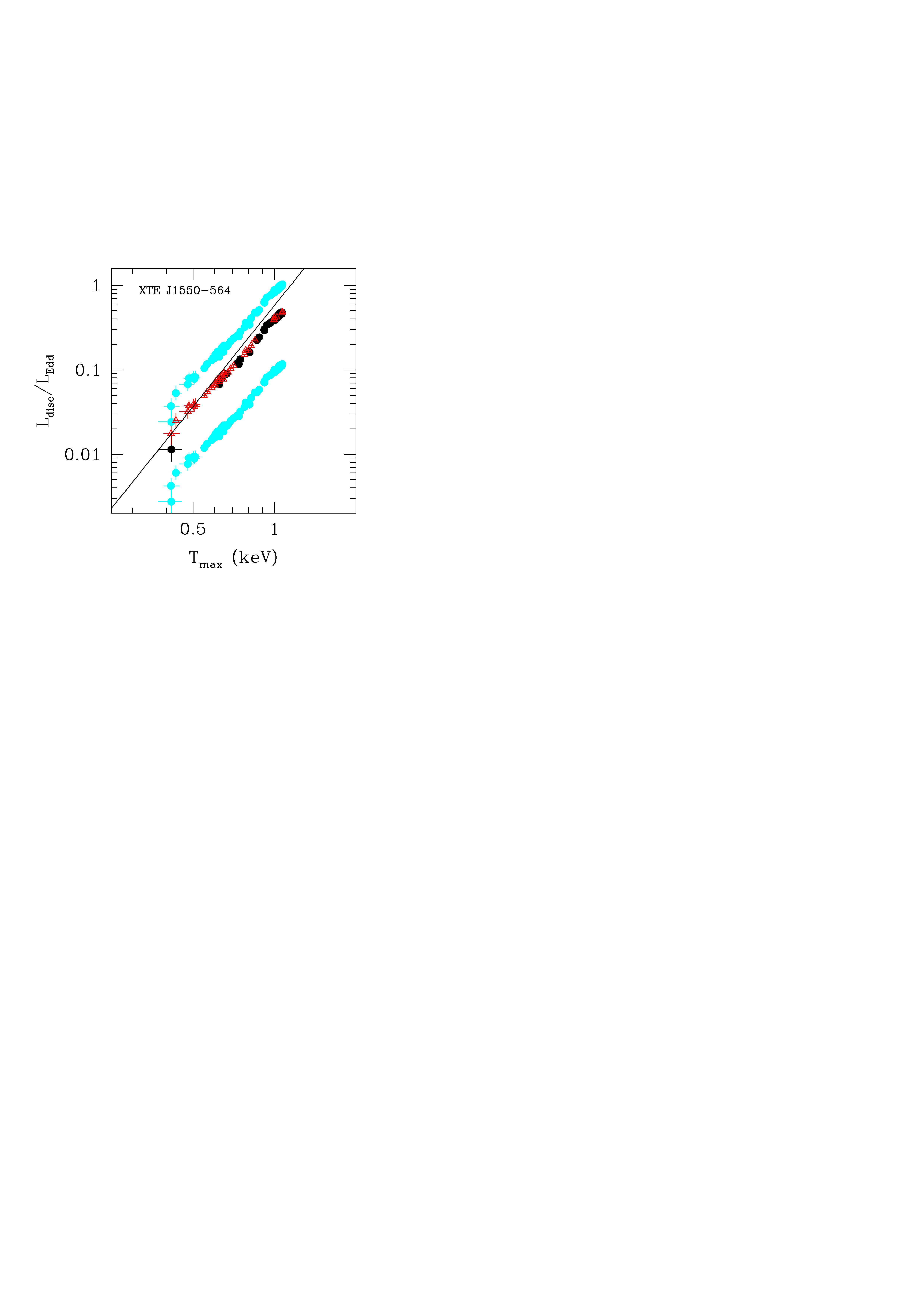 L/LEdd AT4max (Ebisawa et al 1993; Kubota et al 1999; 2001)
Constant size scale – last stable orbit!! BH spin
Disc spectra: last stable orbit
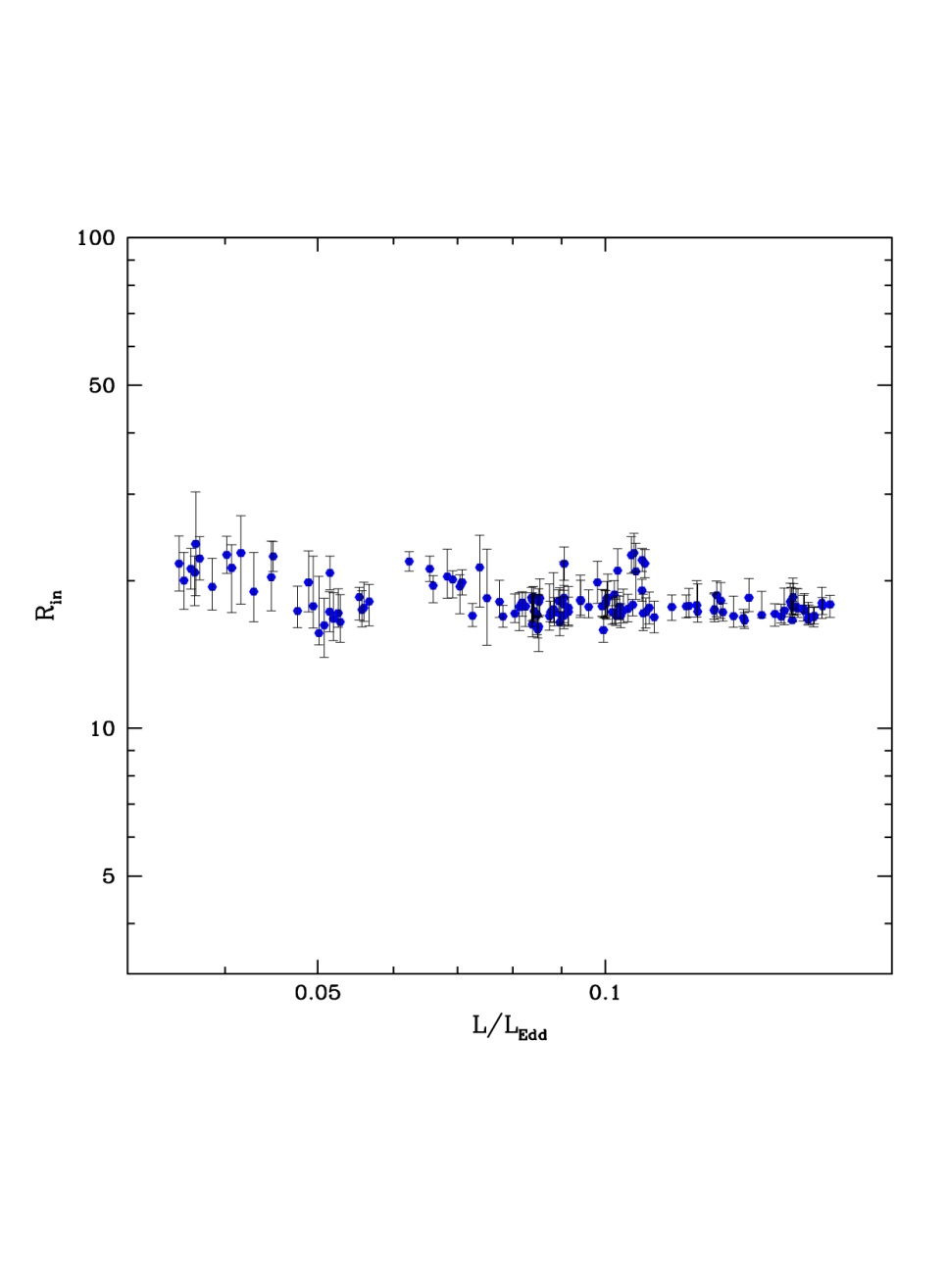 L/LEdd T4max (Ebisawa et al 1993; Kubota et al 1999; 2001)
Constant size scale – last stable orbit!!
Proportionality constant gives a measure Rlso i.e. spin as L=s R2 T4
Not quite as simple as this 
Proper relativistic emissivity (Novikov-Thorne)
corrections for spectrum not being blackbody (fcol)
Corrections for relativistic propagation effects
Gierlinski & Done 2003
Observed disc spectra
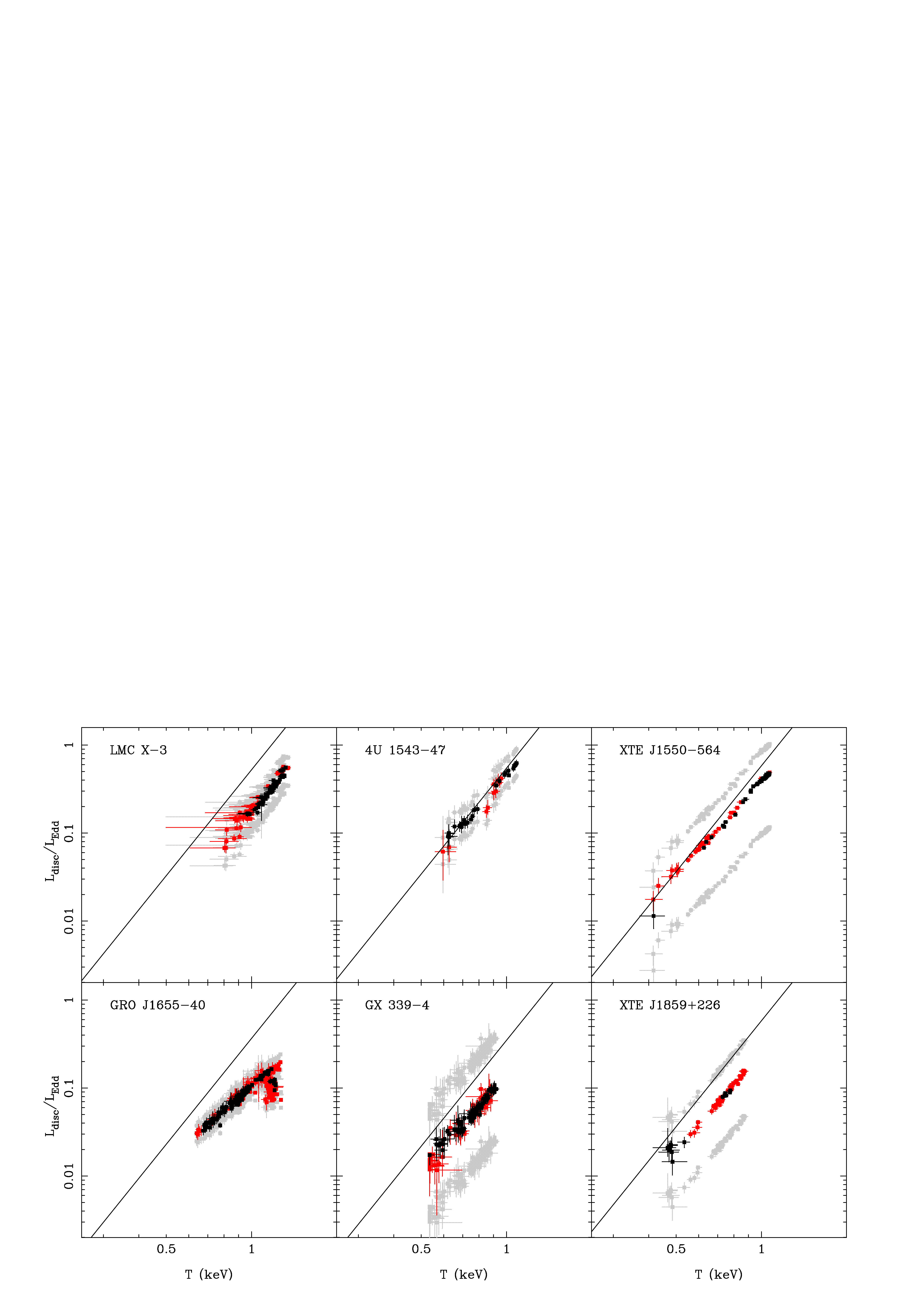 a=0-0.7
a=0-0.8
a<0.7
a<0.9
a~0.65
Davis, Done & Blaes 2006, Shaffee et al 2006, Kohlemainen & Done 2009, Kubota et al 2009
Eddington limit
Ionised H gas falling in
Generates flux of radiation outwards F=L/4pr2
Pressure=F/c=Force/area
Outwards radiation interacts with electrons! Cross-section area s
Outwards force is      F=Ls/4cpr2
Inwards force is gravity.
Balance at Eddington limit
     LEdds/4cpr2 = GM/r2
LEdd= 4cpGM/s = 1.3x1038 M ergs/s
Conclusions
Einstein GR – predicts black hole event horizon and last stable orbit which depends on spin
Can only see the effect of these if have material close to black hole. ie accretion. Classic solution of the accretion flow equations is cool, geometrically thin, optically thick disc (Shakura & Sunyaev 1973)
At high mass accretion rates, spectra seen from BHB look like a simple disc and varies on long timescales like a simple disc WITH FIXED inner edge. Consistent with last stable orbit! Moderate spin
…..to be continued….